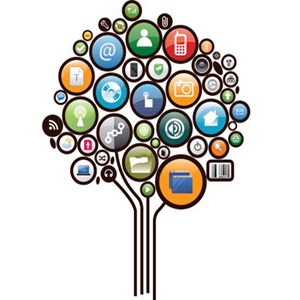 Student IT Induction (UEL)
Who am I?
Kulvinder Kalsey
Digital Capability Trainer
Docklands Campus
Room EB.2.85
020 8223 2468
servicedesk@uel.ac.uk
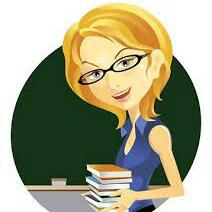 Agenda - Introduction to:
IT Services
Log into UEL computer
Change password
IT self service portal
Software Centre
Printing service
Student Intranet page
UEL Direct
Student UEL email
Moodle
Turnitin
Support & Advice
Student Timetable
THE HUB
Office 365
One Drive (1TB of storage)
Office online – Word, PowerPoint, Excel, OneNote etc. 
Freebees
Lynda.com
MS Office 2016 Software 
MOS 2016 course
Install office 2016
Digital Training Service – online platform
Free WiFi

Apps Available to download on mobile devices
Security point to remember
How to log into the computer system
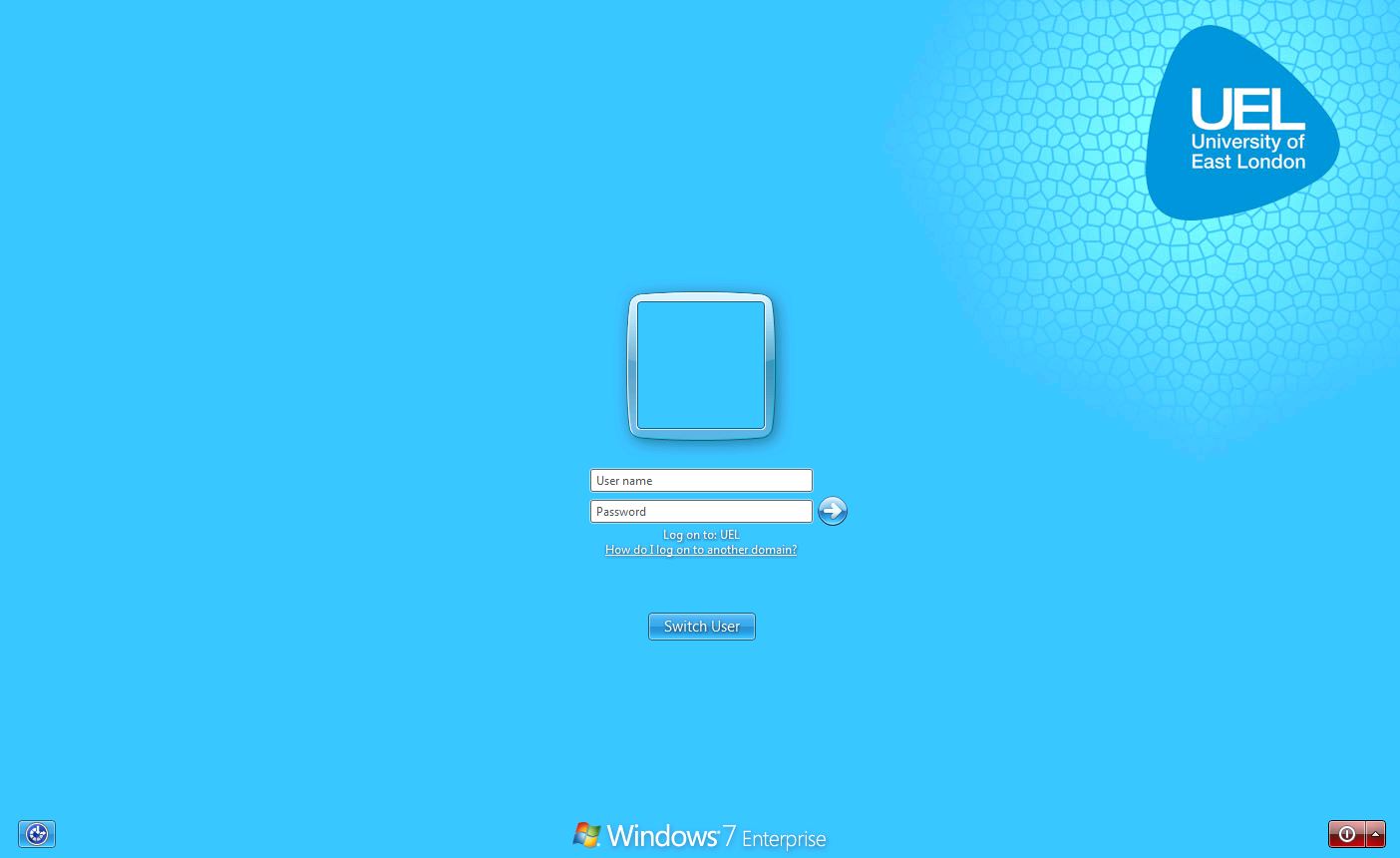 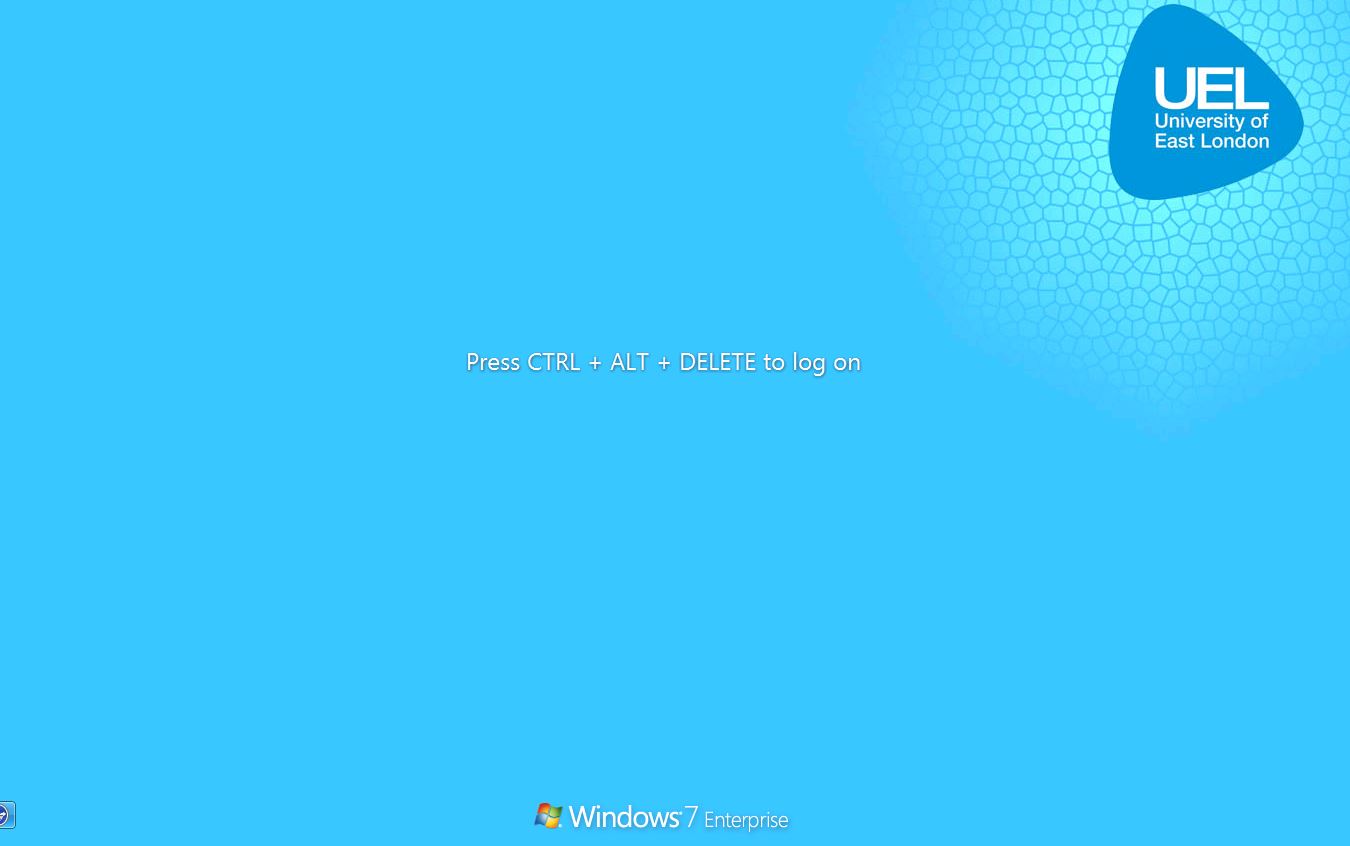 Log in using your UEL username and password example:

Username: u1234567
Password:  23-feb-97
Go to: https://uel-prs.uel.ac.uk/
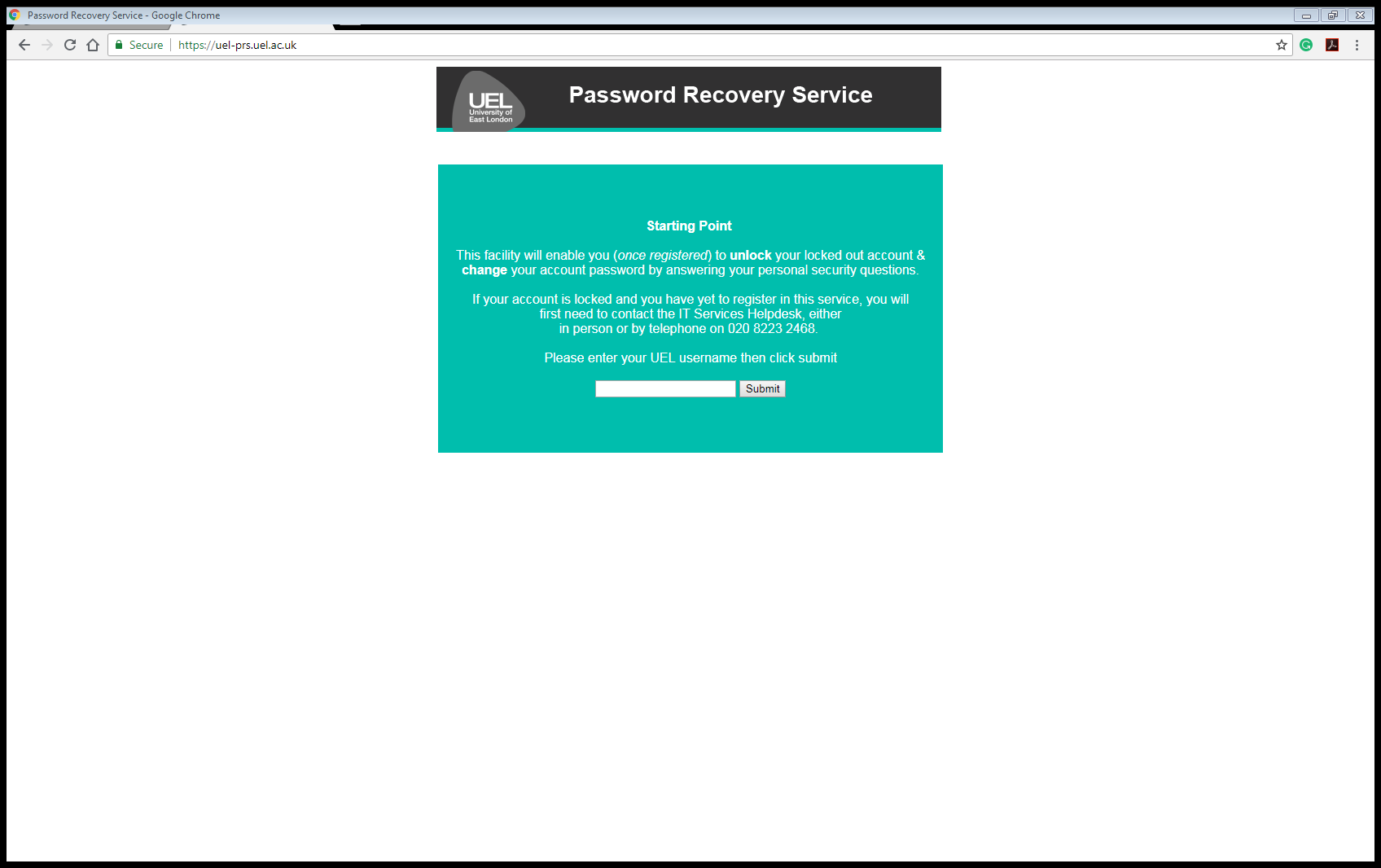 How to Contact IT Services?
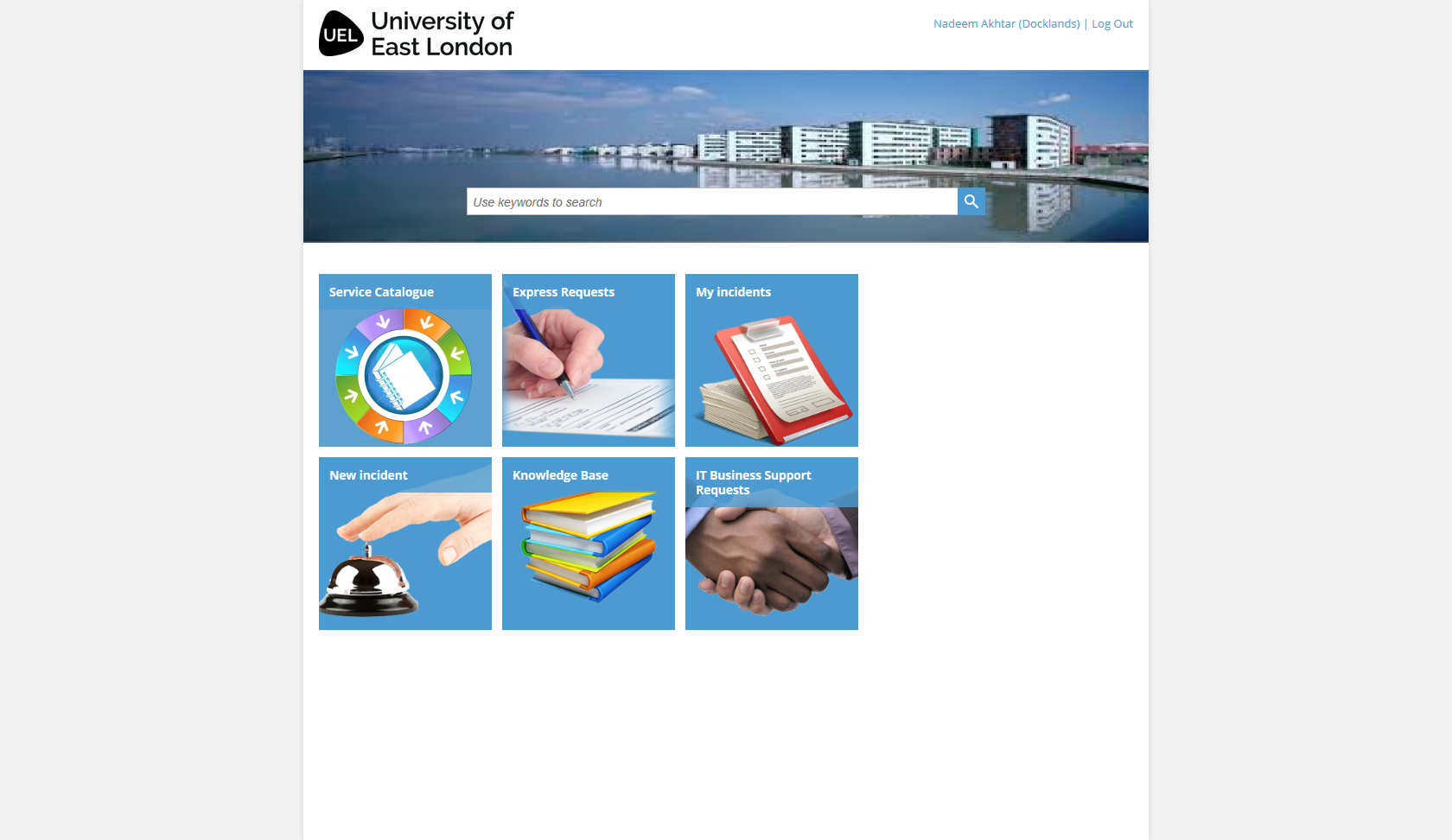 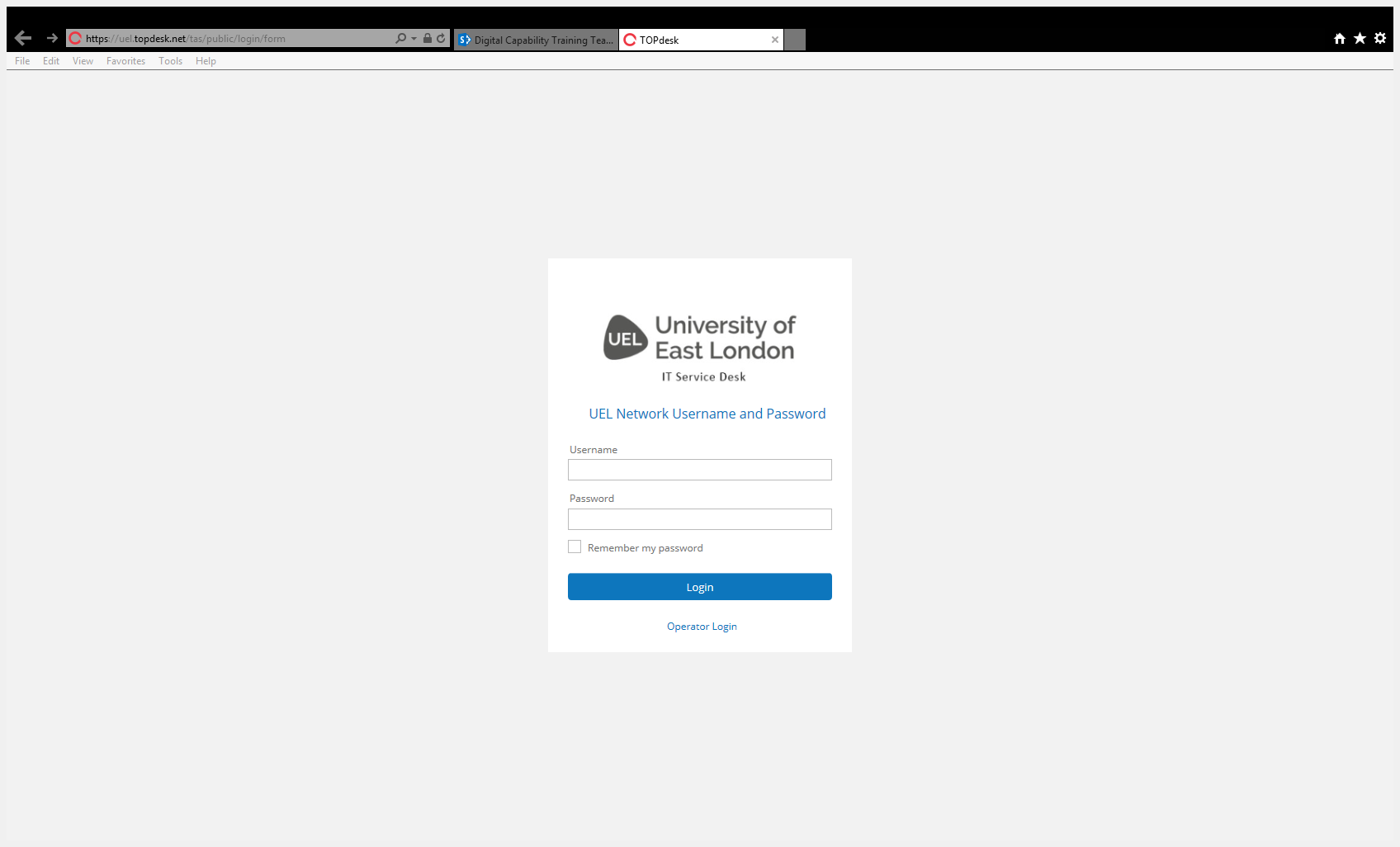 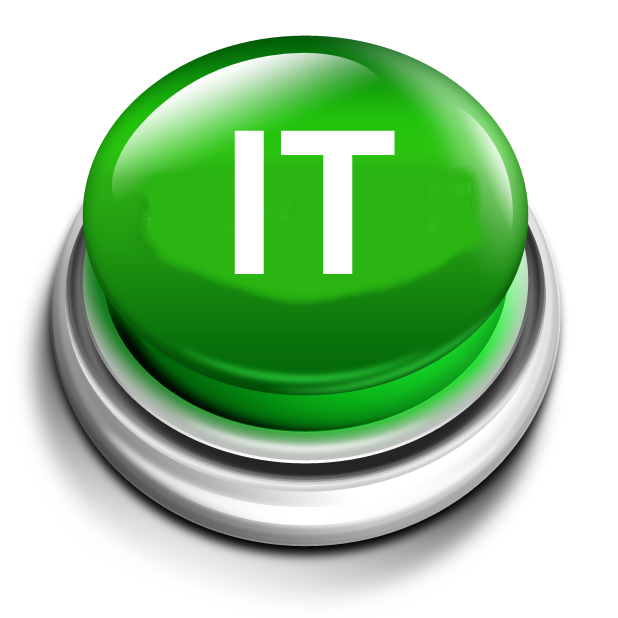 Software centre
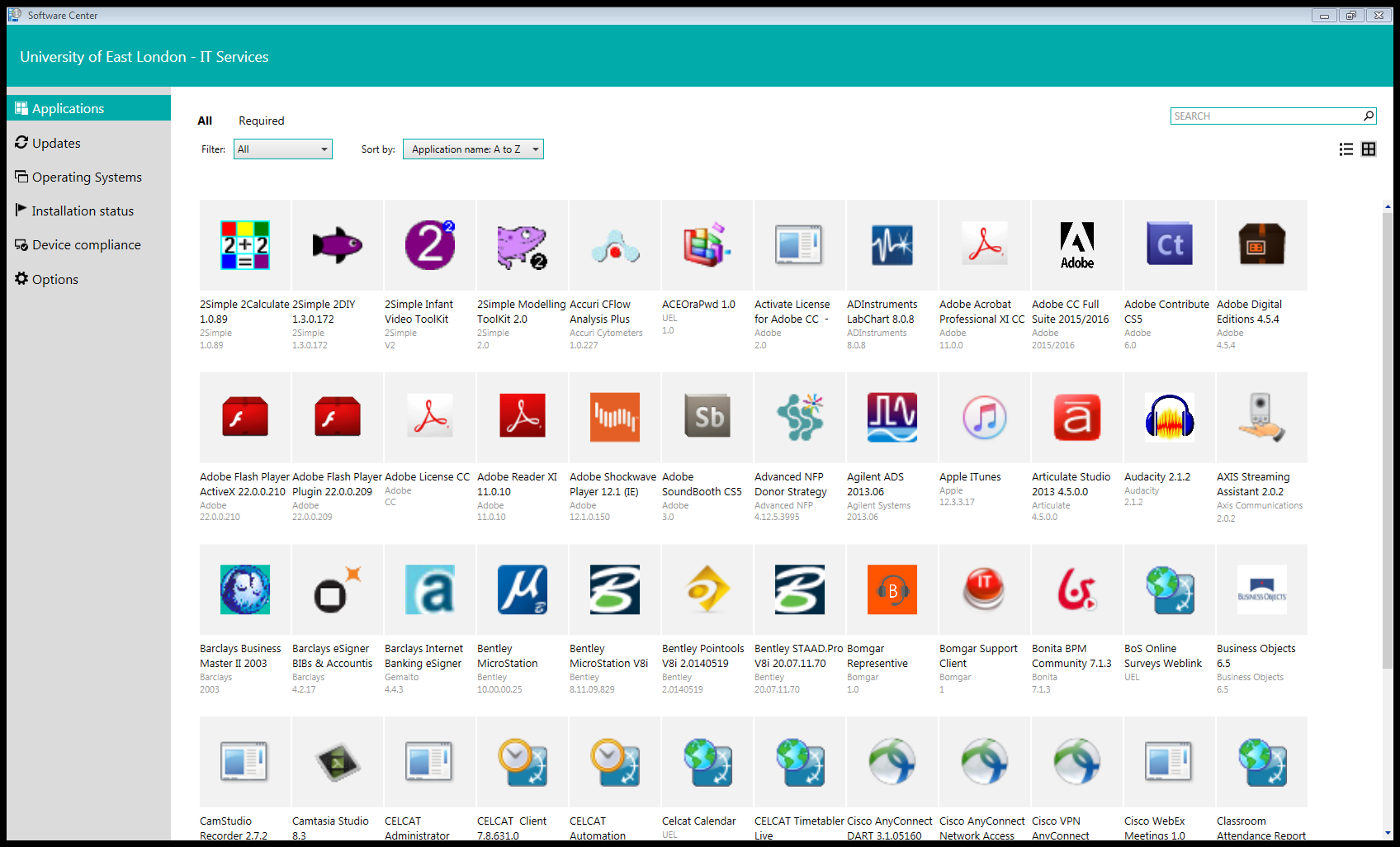 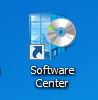 [Speaker Notes: Software centre – download free software to use in UEL computers only]
Student Printing
Black and white and colour printing facilities are operated by charged UEL ID cards.
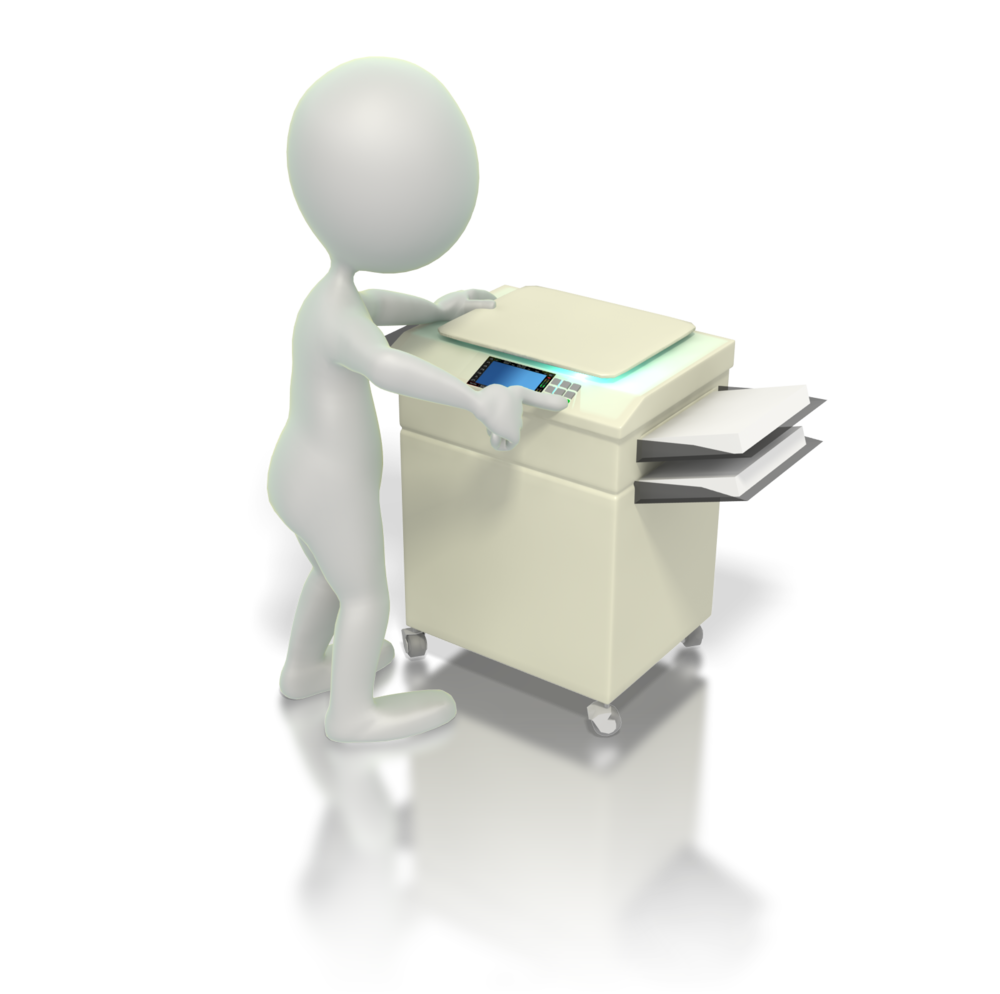 Printing Cost:
Black and White per sheet: 
A4 – 5p
A3 – 10p

Colour per sheet:
A4 – 25p
A3 – 50p
Connecting your personal device to Wi-Fi
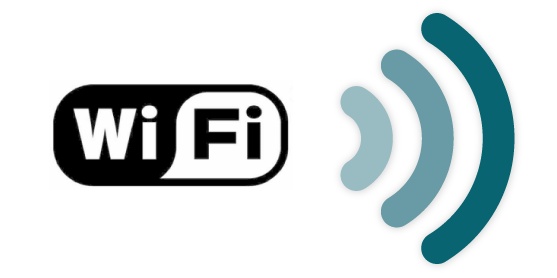 Look for UEL Wi-Fi network ‘EDUROAM’

Enter your username (u000123@uel.ac.uk) and password
How to log into the Intranet?
Open a web browser and type https://intranet.uel.ac.uk to login to intranet (internal UEL website).

Login credentials e.g. u1234567@uel.ac.uk and your password (example: 23-feb-95)
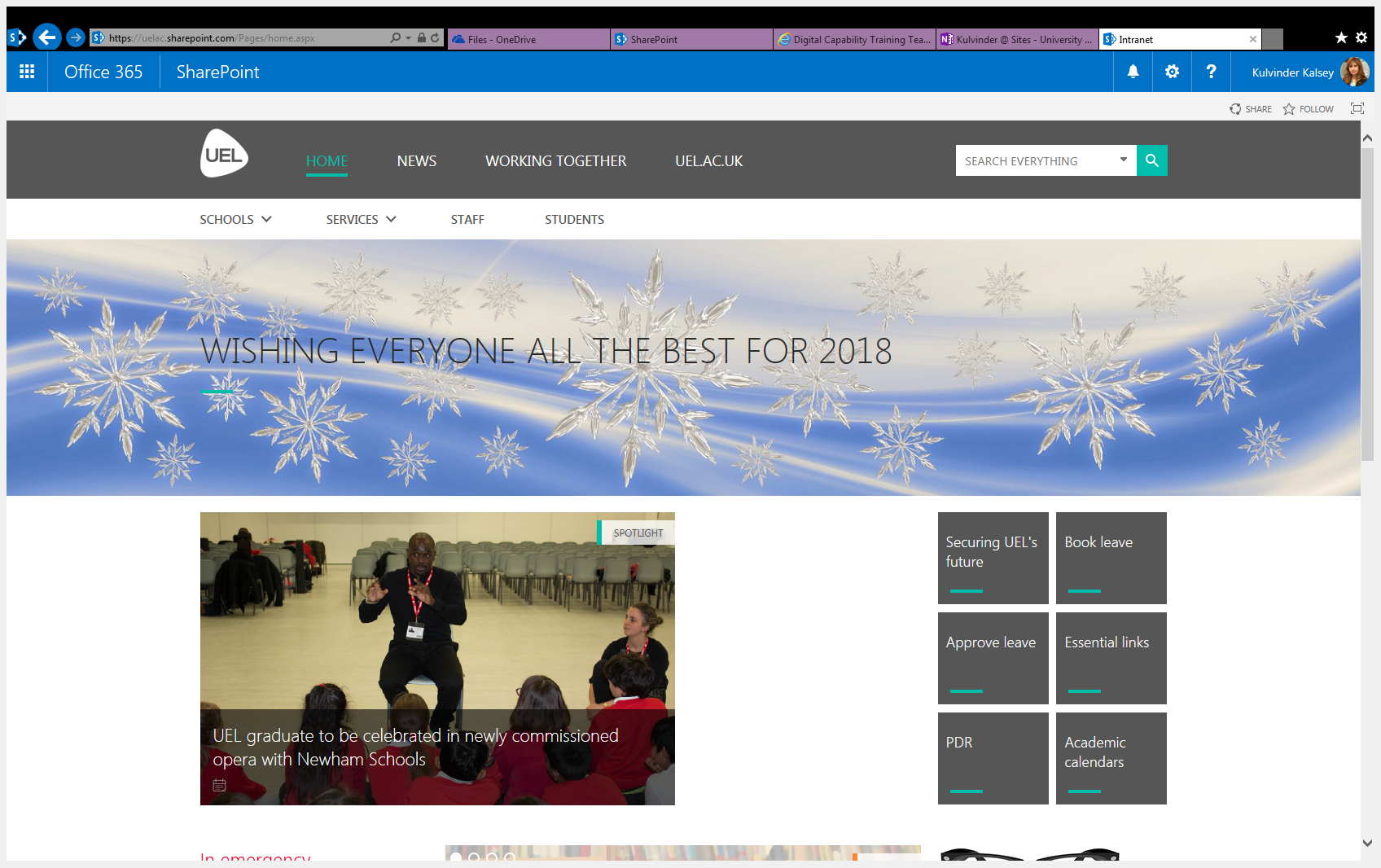 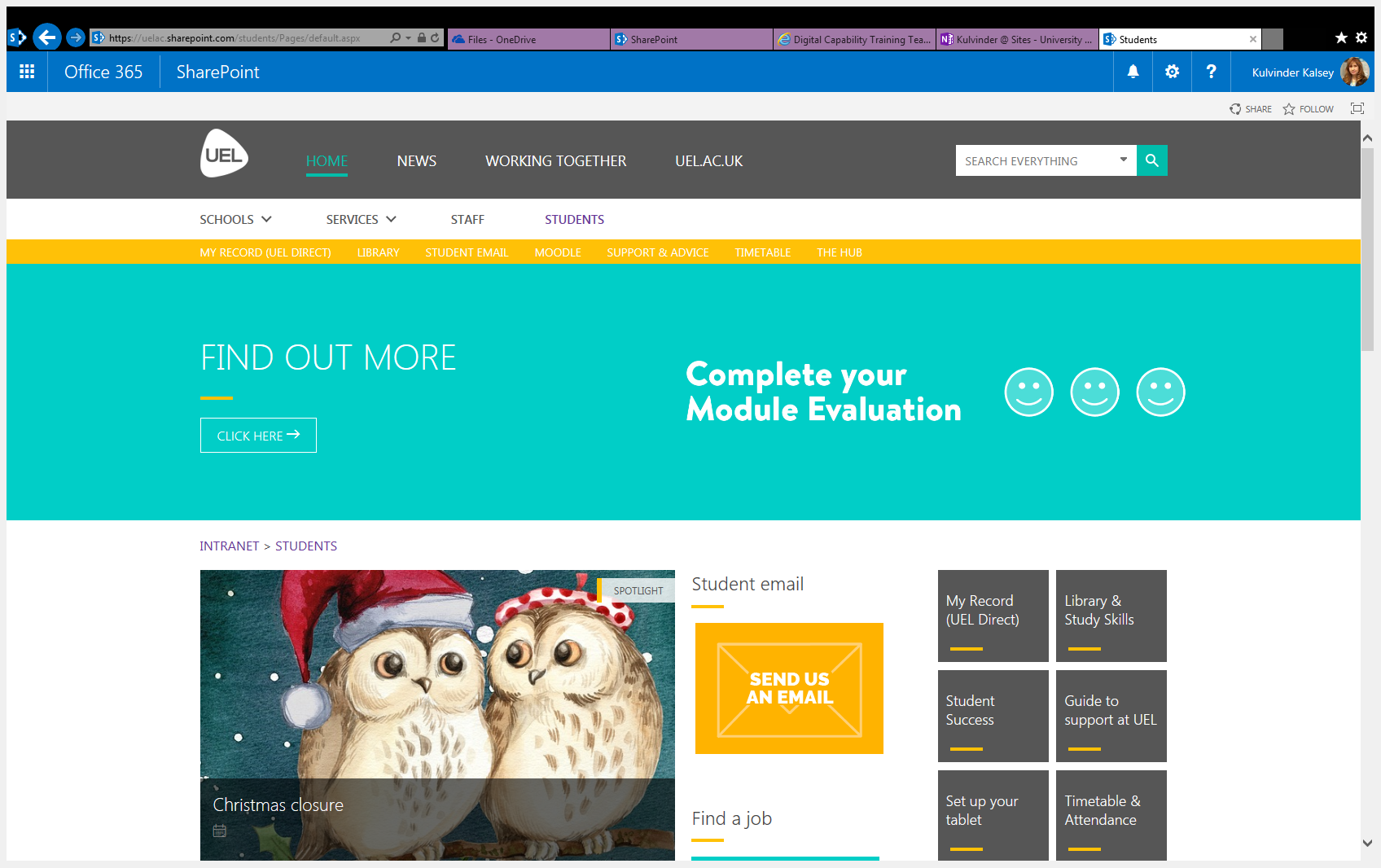 Office 365/OneDrive
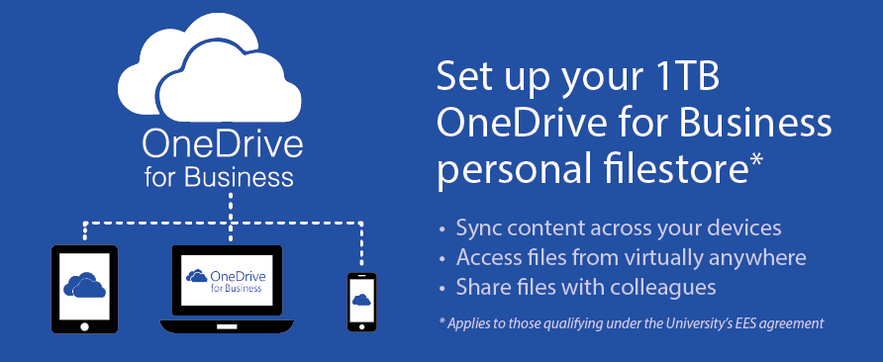 All of Microsoft Office
Word
Excel
Outlook
OneNote
More…
Anywhere, on any device
1TB of storage (OneDrive)
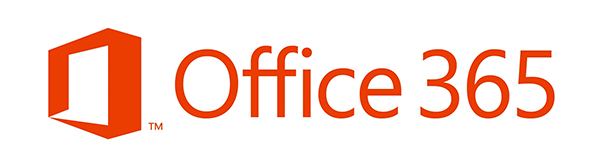 Microsoft Office 2016 Download
To download To Office 2016 products (e.g. Word, Excel, PowerPoint…) 2016 on your mobile device mobile device go to you phone’s application store or App Store

To download Office 2016 on Windows or Mac devices, go to https://intranet.uel.ac.uk  Office 365                     Office 2016
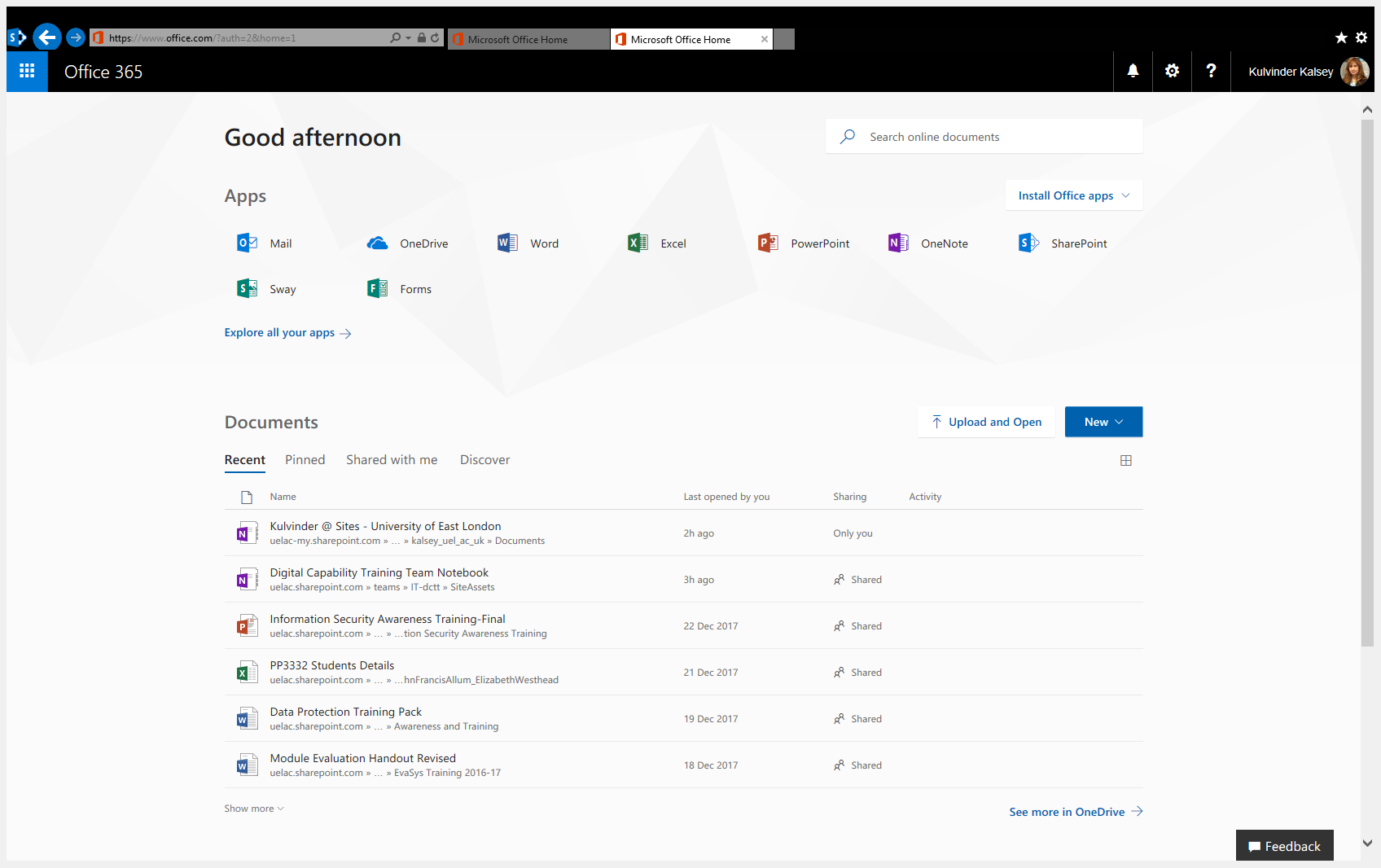 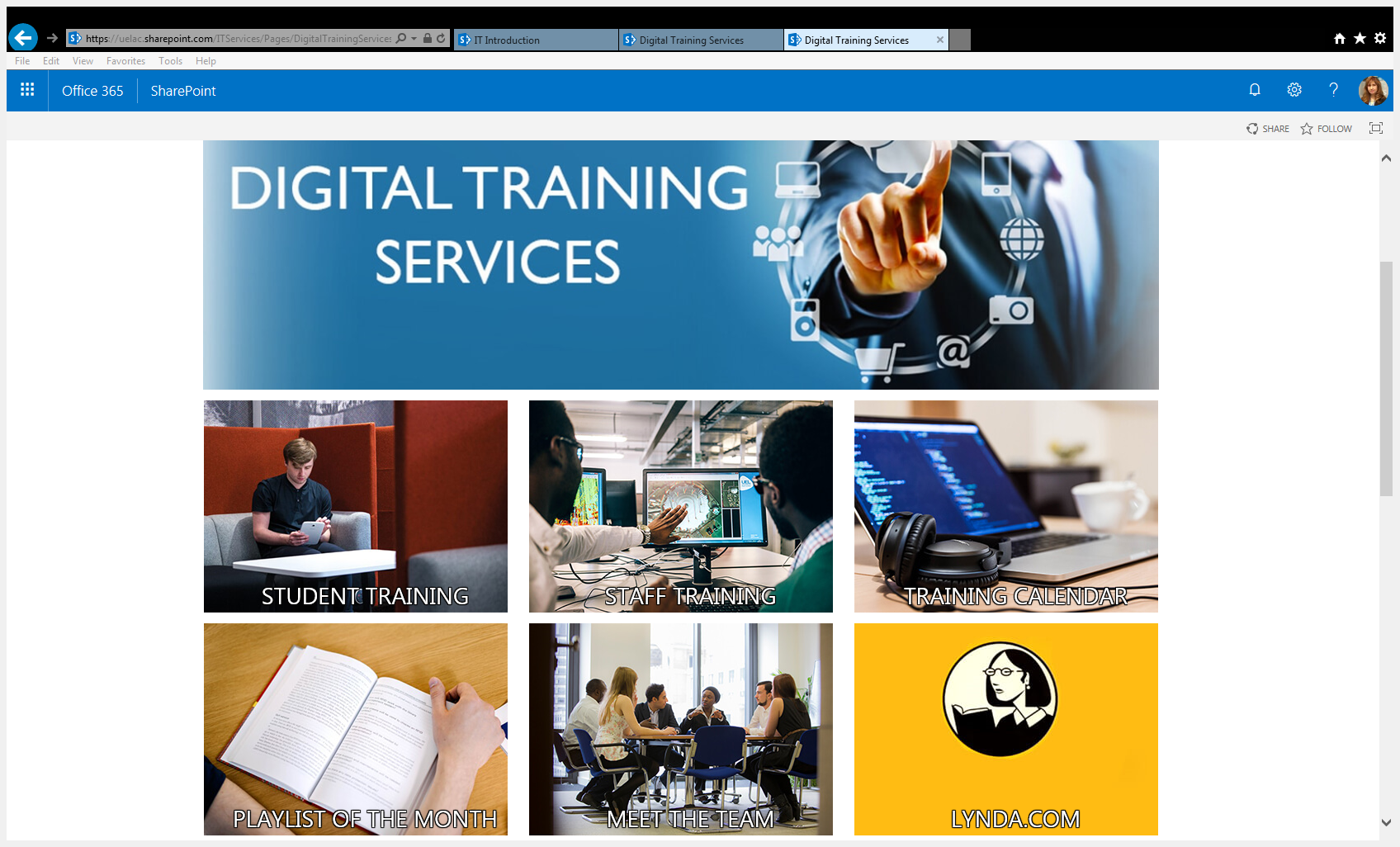 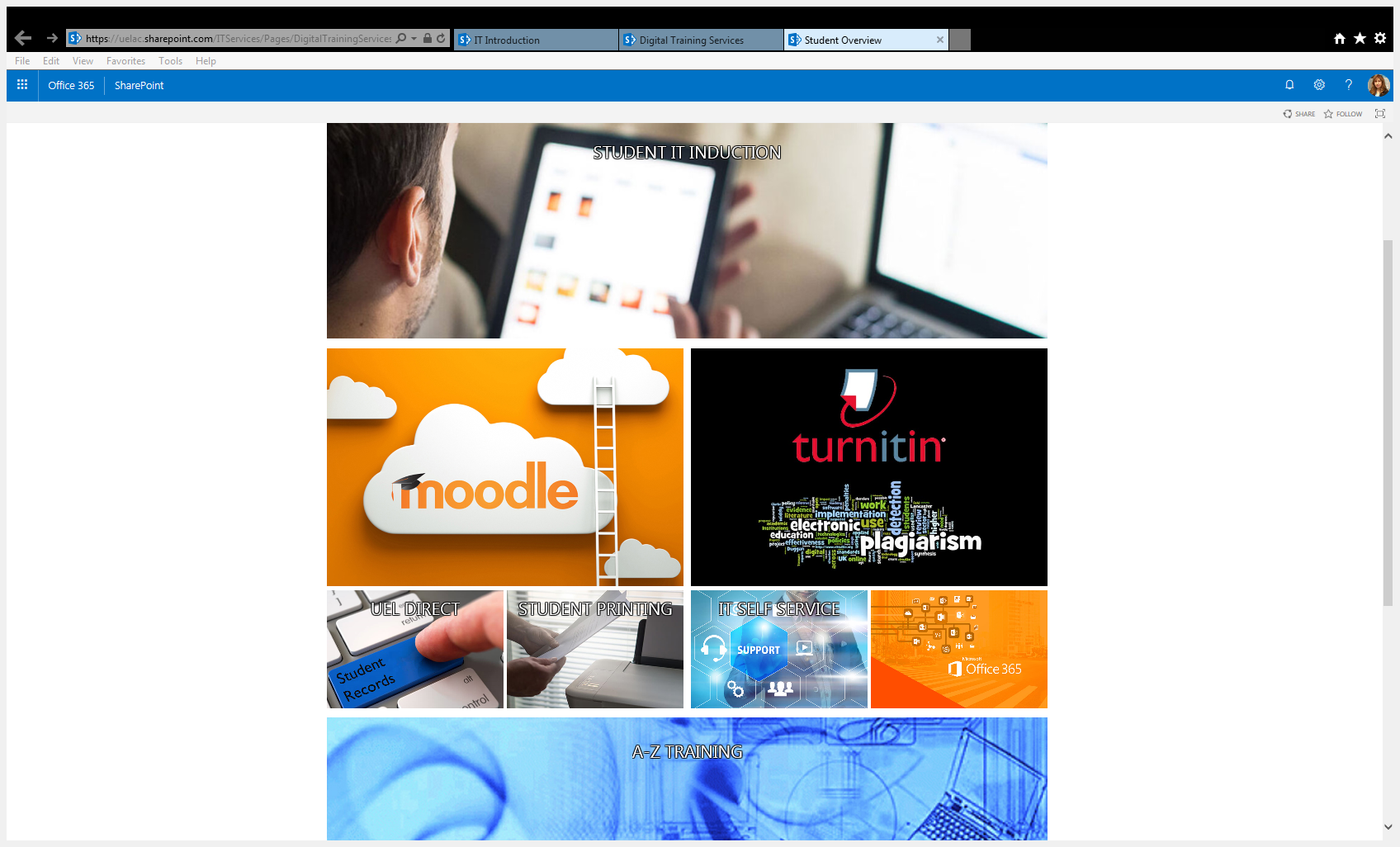 IT Support and Training
Access resources on your mobile devices
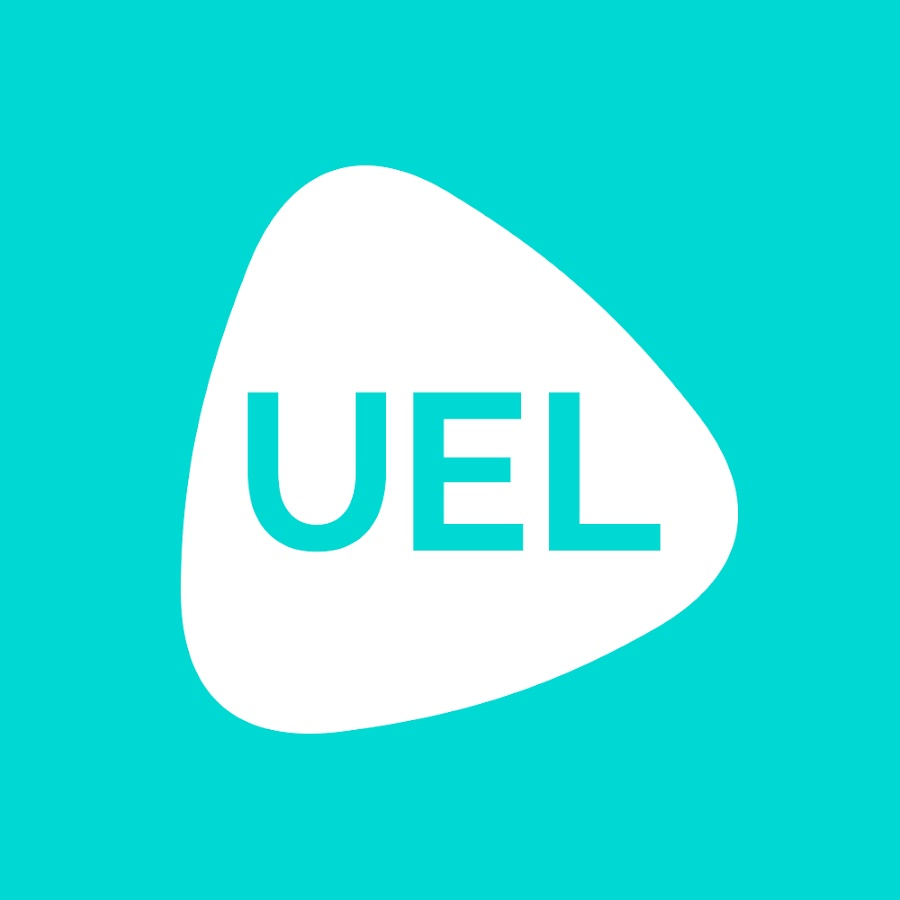 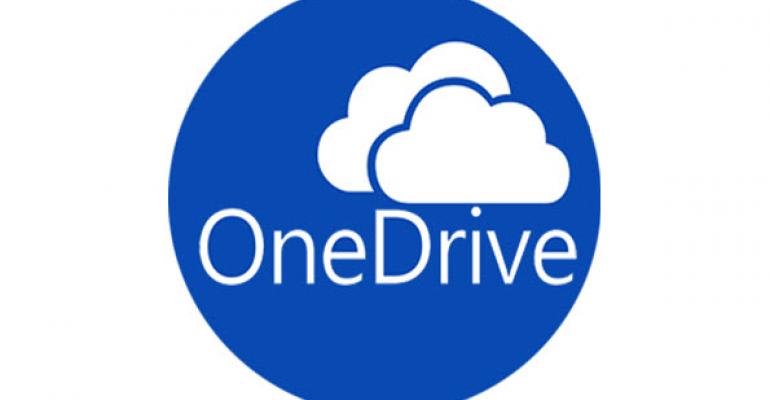 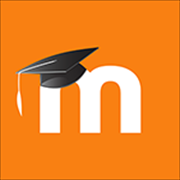 ‘Get started’
Download Apps on your mobile devices
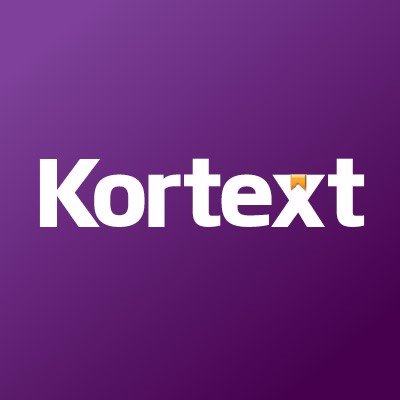 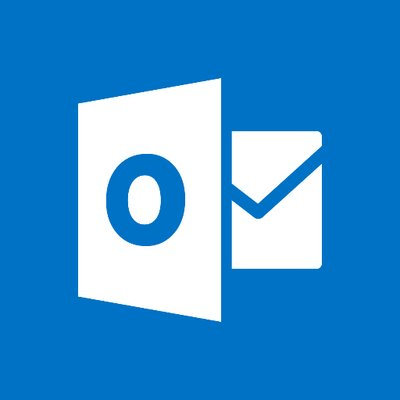 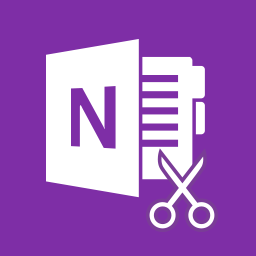 IT Facilities available to students
Self service
Printing service
Free Wi-Fi
Open access PCs/Mac
Collaboration space in the library
Software centre – free software download
Lynda.com
MOS
Office 365
Student Union Tech Team
UEL Intranet
OneDrive
Free – Microsoft Office 2016 download
1TB storage space
[Speaker Notes: IT Facilities available to students

Student Union Tech team provide support to students days (? Need to find out)]
Security Points to Remember…
To use strong password 
Must not share your password with anyone
To be aware of scam emails/SMS
To be aware of when clicking on the links in an email
Phishing emails; spotting a fake link, identifying phishing emails, how to deal with phishing emails
To log off the computer or other devices when leaving them unattended
To beware when sharing sensitive data on social  media 
 Using the internet safely (https, log/locking machines, social media, Wi-Fi hotspots)
Useful links
Online IT Induction: 
https://uelac.sharepoint.com/ITServices/Pages/DigitalTrainingServices/AllTrainingPages/IT-Introduction.aspx?csf=1&e=2SDMA1 

UEL INTRANET PAGE: https://intranet.uel.ac.uk 

IT INTRANET PAGE:  https://intranet.uel.ac.uk/itservices 

DIGITAL TRAINING SERVICE PAGE: https://uelac.sharepoint.com/ITServices/Pages/DigitalTrainingServices/LandingPages/dctt-home.aspx 

THE HUB: https://uelac.sharepoint.com/StudentSupport/Pages/The-Hub.aspx 

LIBRARY: https://uelac.sharepoint.com/LibraryandLearningServices/Pages/default.aspx 

MOODLE: https://moodle.uel.ac.uk/  

SUPPORT & ADVICE:   
https://uelac.sharepoint.com/students/Pages/Support-and-advice.aspx 

INFORMATION SECURITY:  https://uelac.sharepoint.com/ITServices/Pages/Cyber-Awareness/Information-Security.aspx 

LYNDA.COM: https://www.Lynda.com/
Thank you!
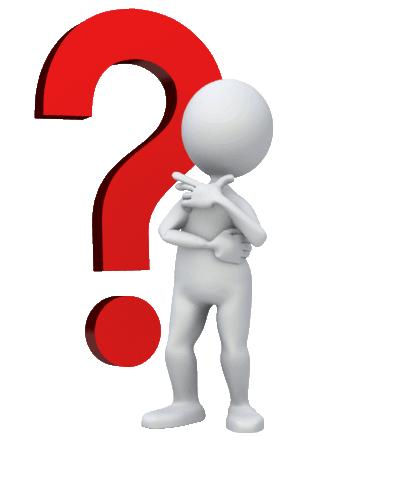 Contact US
020 8223 2468
servicedesk@uel.ac.uk